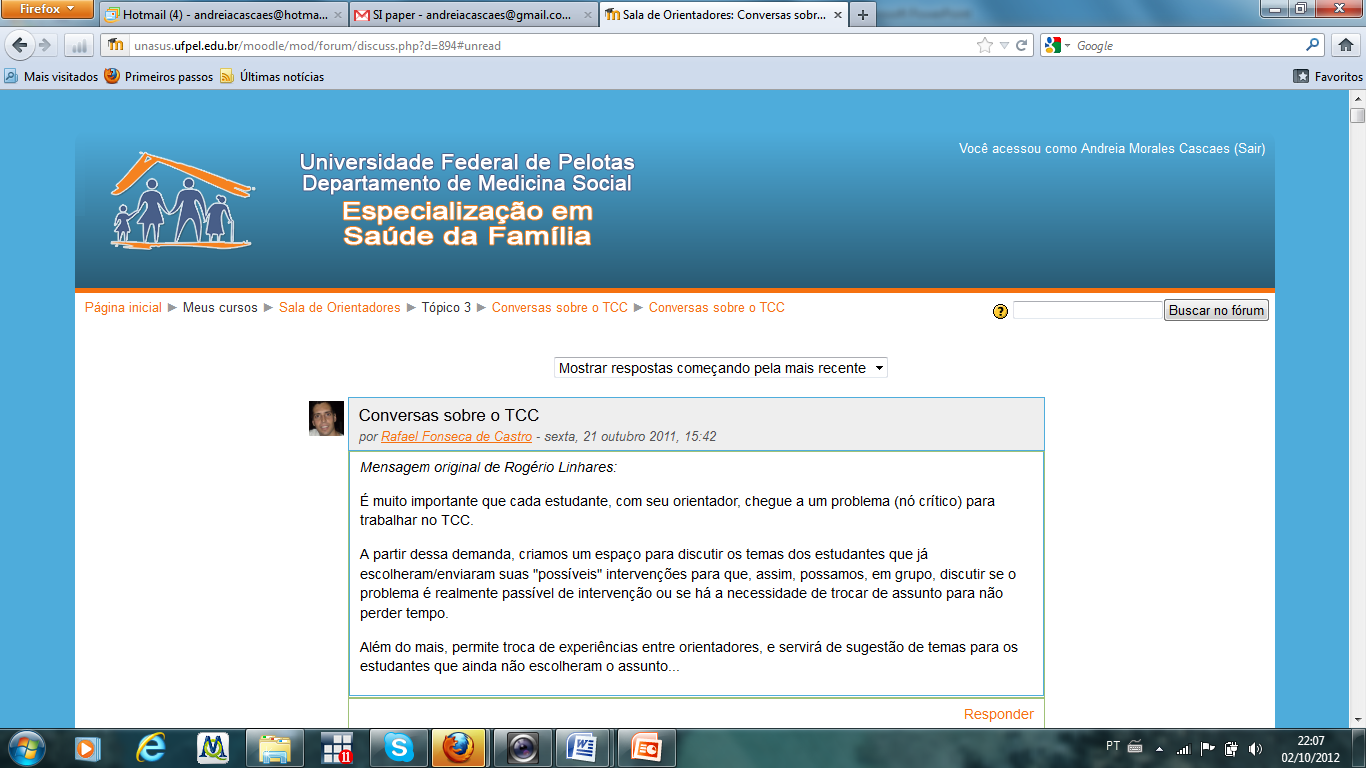 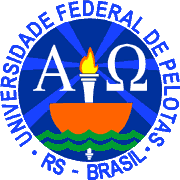 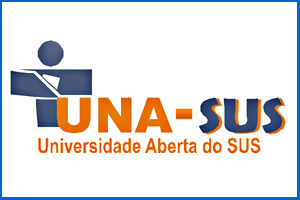 MELHORIA DA QUALIDADE DA ATENÇÃO ÀS CRIANÇAS DE ZERO A 72 MESES NA ESTRATÉGIA DE SAÚDE DA FAMÍLIA SÃO FRANCISCO, MUNICÍPIO DE CHOPINZINHO/PR
Daniela Maria Gaio

Orientadora: Maria Marta Amancio Amorim

Pelotas, Agosto de 2014
Análise Situacional
Município de Chopinzinho - PR 

População total: 19.679 habitantes (IBGE, 2010)
08 Unidades de Estratégia de Saúde da Família – 5 urbanas e 3 rurais; 
01 Hospital Municipal – atua como unidade mista;
01 Centro de Especialidades: cirurgião geral, ginecologista, pediatra, ortopedista, otorrinolaringologista, endocrinologista, dermatologista, urologista;
01 Núcleo de Apoio à Saúde da Família (NASF)
01 Centro de Apoio Psicossocial (CAPS)
Análise Situacional
Caracterização da ESF São Francisco – Zona Rural
População: 1446 habitantes
Composição da equipe:
 	01 médico;
	01 enfermeira;
	01 odontóloga;
	01 técnico em saúde bucal;
	01 auxiliar de enfermagem;
	06 ACS.
Análise Situacional
Situação da ação programática antes da intervenção
Realização dos atendimentos de forma não sistematizada e sem o retorno de acordo com os protocolos estabelecidos pelo Ministério da Saúde, tanto referente à consulta médica, de enfermagem e odontológica.
Objetivo geral
Melhorar a atenção à saúde da criança.

Objetivos específicos

Ampliar a cobertura da atenção à saúde da criança; 
Melhorar a adesão ao programa de Saúde da Criança; 
Melhorar a qualidade do atendimento à criança; 
Melhorar registros das informações; 
Mapear as crianças de risco pertencentes à área de abrangência; 
Promover a saúde.
Metodologia
Caderno de Atenção Básica – Ministério da Saúde, 2012 – “Saúde da Criança: crescimento e desenvolvimento”. 

Ações em 4 eixos:
   - Organização e gestão dos serviços
   - Qualificação da prática clínica
   - Engajamento Público 
   - Monitoramento e avaliação

Registro: ficha-espelho

Monitoramento -  planilhas para coleta de dados
Metodologia
Logística

Consulta ao Caderno de Atenção Básica
Pactuação com a gestão
Ficha-espelho (puericultura e saúde bucal)
Treinamento da equipe
Acompanhamento das crianças de 0 a 72 meses
Armazenamento e comparação dos dados.
Resultados
Proporção de crianças entre zero e 72 meses inscritas no programa saúde da criança na unidade de saúde
Meta esperada: 100%

Meta alcançada:  	Mês 1 - 22,6% (19)            Mês 3 - 48,8 % (41)
		Mês 2- 35,7% (30)             Mês 4 - 79,8 % (67)
Proporção de crianças com primeira consulta na primeira semana de vida.
Meta esperada: 100%

Meta alcançada:  	Mês 1 – 78,9% (15)            Mês 3 – 73,2 % (30)
		Mês 2- 80 % (24)                Mês 4 – 70,1 % (47)
Proporção de crianças com monitoramento de crescimento.
Meta esperada: 100%

Meta alcançada:  	Mês 1 – 94,7 % (18)            Mês 3 - 100 % (41)
		Mês 2 - 100 % (30)              Mês 4 – 98,5 % (66)
Proporção de crianças com déficit de 
peso monitorado.
Meta esperada: 100%

Meta alcançada:  	Mês 1 – 5,5 % (01)            Mês 3 – 2,4 % (01)
		Mês 2 – 3,3 % (01)            Mês 4 – 1,5 % (02)
Proporção de crianças com excesso de peso monitorado.
Meta esperada: 100%

Meta alcançada:  	Mês 1 - 0 % (0)            Mês 3 - 0 % (0)
		Mês 2 - 0 % (0)            Mês 4 - 100 % (2)
Proporção de crianças com monitoramento de desenvolvimento.
Meta esperada: 100%

Meta alcançada:  	Mês 1 – 94,7 % (18)            Mês 3 – 97,6 % (40)
		Mês 2 – 96,7 % (29)            Mês 4 – 98,5 % (66)
Proporção de crianças com vacinação em dia para a idade.
Meta esperada: 100%

Meta alcançada:  	Mês 1 – 94,7 % (18)            Mês 3 – 100 % (41)
		Mês 2 – 100 % (30)             Mês 4 – 98,5 % (66)
Proporção de crianças com suplementação de ferro.
Meta esperada: 100%

Meta alcançada:  	Mês 1 – 100 % (07)            Mês 3 – 88,9 % (08)
		Mês 2 – 100 % (08)            Mês 4 – 100 % (11)
Número de crianças colocadas para mamar durante a primeira consulta.
Meta esperada: 100%

Meta alcançada:  	Mês 1 – 52,6 % (10)             Mês 3 – 68,3 % (28)
		Mês 2 – 70 % (21)                Mês 4 – 68,7 % (46)
Proporção de crianças com teste do pezinho realizado até 7 dias de vida.
Meta esperada: 100%

Meta alcançada:  	Mês 1 – 94,7 % (18)            Mês 3 – 100 % (41)
		Mês 2 – 100 % (30)             Mês 4 – 98,5 % (66)
Proporção de crianças com triagem auditiva.
Meta esperada: 100%

Meta alcançada:  	Mês 1 – 0 % (00)                Mês 3 – 4,9 % (02)
		Mês 2 – 6,7 % (02)             Mês 4 – 6 % (04)
Proporção de crianças com avaliação de risco.
Meta esperada: 100%

Meta alcançada:  	Mês 1 – 94,7 % (18)            Mês 3 – 100 % (41)
		Mês 2 – 100 % (30)             Mês 4 – 98,5 % (66)
Proporção de crianças de 6 a 72 meses com primeira consulta odontológica.
Meta esperada: 100%

Meta alcançada:  	Mês 1 – 11,8% (02)            Mês 3 – 16,7 % (06)
		Mês 2- 11,1 % (03)             Mês 4 – 47,3 % (26)
Proporção de crianças de 6 a 72 meses classificadas como alto risco em saúde bucal.
Meta esperada: 100%

Meta alcançada:  	Mês 1 - 50% (01)            Mês 3 - 20 % (05)
		Mês 2- 66,7 % (02)         Mês 4 - 20 % (25)
Proporção de busca ativa realizada às crianças faltosas às consultas no programa saúde da criança.
Meta esperada: 100%

Meta alcançada:  	Mês 1 - 0 % (0)            Mês 3 - 0 % (0)
		Mês 2 - 0 % (0)            Mês 4 - 100 % (02)
Proporção de buscas realizadas às crianças de 6 a 72 meses com primeira consulta odontológica faltosas às consultas.
Meta esperada: 100%

Meta alcançada:  	Mês 1 - 0 % (0)            Mês 3 - 0 % (0)
		Mês 2 - 0 % (0)            Mês 4 - 100 % (2)
Proporção de crianças de 6 a 72 meses que tiveram tratamento odontológico concluído.
Meta esperada: 100%

Meta alcançada:  	Mês 1 – 50 % (01)                Mês 3 – 100 % (05)
		Mês 2 – 33,3 % (01)             Mês 4 – 76 % (19)
Proporção de crianças de 6 a 72 meses frequentadoras da creche participantes da ação coletiva de exame bucal.
Meta esperada: 100%

Meta alcançada:  	Mês 1 - 0 % (0)            Mês 3 – 33,3 % (01)
		Mês 2- 0 % (0)             Mês 4 – 100 % (12)
Proporção de crianças de 36 a 72 meses frequentadoras de creches com escovação supervisionada com creme dental.
Meta esperada: 100%

Meta alcançada:  	Mês 1 – 0 % (0)                 Mês 3 – 33,3 % (01)
		Mês 2 – 50 % (01)             Mês 4 – 100 % (13)
Proporção de crianças com registro atualizado.
Meta esperada: 100%

Meta alcançada:  	Mês 1 – 94,7 % (18)             Mês 3 – 95,1 % (39)
		Mês 2 – 93,3 % (28)             Mês 4 – 98,5 % (66)
Proporção de crianças cujas mães receberam orientações sobre prevenção de acidentes na infância.
Meta esperada: 100%

Meta alcançada:  	Mês 1 – 94,7 % (18)            Mês 3 – 100 % (41)
		Mês 2 – 100 % (30)             Mês 4 – 91 % (61)
Proporção de crianças cujas mães receberam orientações nutricionais de acordo com a faixa etária.
Meta esperada: 100%

Meta alcançada:  	Mês 1 – 89,5 % (17)            Mês 3 – 97,6 % (40)
		Mês 2 – 100 % (30)             Mês 4 – 92,5 % (62)
Proporção de crianças cujas mães receberam orientação coletiva sobre higiene bucal, etiologia e prevenção da cárie.
Meta esperada: 100%

Meta alcançada:  	Mês 1 – 0 % (00)               Mês 3 – 0 % (00)
		Mês 2 – 50 % (01)             Mês 4 – 100 % (13)
Proporção de crianças cujas mães receberam orientação individual sobre higiene bucal, etiologia e prevenção da cárie.
Meta esperada: 100%

Meta alcançada:  	Mês 1 –10,5 % (02)            Mês 3 – 56,1 % (23)
		Mês 2 – 6,7 % (02)             Mês 4 – 80,6 % (54)
Proporção de crianças cujas mães receberam orientações sobre hábitos de sucção nutritiva e não nutritiva e prevenção de oclusopatias.
Meta esperada: 100%

Meta alcançada:  	Mês 1 –10,5 % (02)            Mês 3 – 56,1 % (23)
		Mês 2 – 6,7 % (02)             Mês 4 – 79,1 % (53)
Proporção de crianças frequentadoras da creche foco da intervenção cujas mães receberam orientações nutricionais.
Meta esperada: 100%

Meta alcançada:  	Mês 1 – 0 % (0)            Mês 3 – 0 % (0)
		Mês 2 – 0 % (0)             Mês 4 – 92,3 % (12)
Discussão
Importância da intervenção para a equipe

Trabalho em equipe;
Diálogo;
Levantamento da situação de saúde da população adscrita;
Auto-avaliação.
Discussão
Importância da intervenção para o serviço

Organização e desenvolvimento das consultas de puericultura;
Seguimento dos Protocolos;
Ficha-espelho – com melhora do registro;
Monitoramento das ações.
Discussão
Importância da Intervenção para a comunidade

Acompanhamento das crianças de 0 a 72 meses;
Busca ativa às crianças de risco ou faltosas;
Promoção à saúde.
Discussão
Incorporação da intervenção à rotina do serviço

Busca ativa às crianças de risco ou faltosas;
Desenvolvimento da Ficha-espelho;
Agenda dos atendimentos;
Seguimento dos Protocolos.
Reflexões críticas
Desenvolvimento do curso em relação às  expectativas iniciais

Teoria X  Prática
Dificuldades em relação à estrutura
Integralidade do atendimento
Reflexões críticas
O significado do curso para a  prática profissional

Trabalho em equipe
Organização do serviço
Necessidade de investimento em estrutura (gestão)
Educação continuada
Exigência pessoal na melhoria da prática clínica
Reflexões críticas
Aprendizados mais relevantes

Necessidade de dados locais para intervenções;
Necessidade de organização do serviço;
Necessidade de manter educação permanente;
Necessidade de realização de um trabalho de equipe juntamente com a sociedade.
Referências
BRASIL. Ministério da Saúde. Secretaria de Atenção à Saúde. Departamento de Atenção Básica. Saúde da criança: crescimento e desenvolvimento. Brasília: Ministério da Saúde, 2012a. 
BRASIL. Ministério da Saúde. Secretaria de Atenção à Saúde. Departamento de Atenção Básica. Política Nacional de Atenção. Brasília: Ministério da Saúde, 2012b. 
BRASIL, UNICEF. Situação da Infância Brasileira 2006. Crianças de até 6 anos: o direito à sobrevivência e ao desenvolvimento. Brasília. Disponível em: http://www.unicef.org/brazil/pt/resources_10167.htm. Acessado em 31 jul. 2013. 
NOVACZYK, A. B.; DIAS, N. S.; GAÍVA, M. A. M. Atenção à saúde da criança na rede básica: análise de dissertações e teses de enfermagem. Rev. Eletr. Enf. [Internet]. V. 10, N. 4, 2008. Disponível em: http://www.fen.ufg.br/revista/v10/n4/v10n4a25.htm. 
SIAB, Sistema de Informação da Atenção Básica. Informações de Saúde. Cadastramento Familiar – Paraná. Disponível em: http://tabnet.datasus.gov.br/cgi/tabcgi.exe?siab/cnv/SIABFPR.def, acessado em 17 de julho de 2013.
OBRIGADA!